申請受付中
農業機械再取得等支援事業※について
利用者
所有者
01
02
※国事業名：農地利用効率化等支援交付金
03
04
支援内容について
対象者について
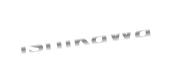 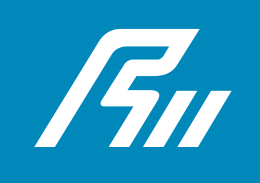 締切
注意点
再建
再取得
A
B
A
B
A
B
C
D
C
D
農業用機械
（トラクター、コンバインなど）
修繕
補強
農業用施設
(納屋、ビニールハウスなど)
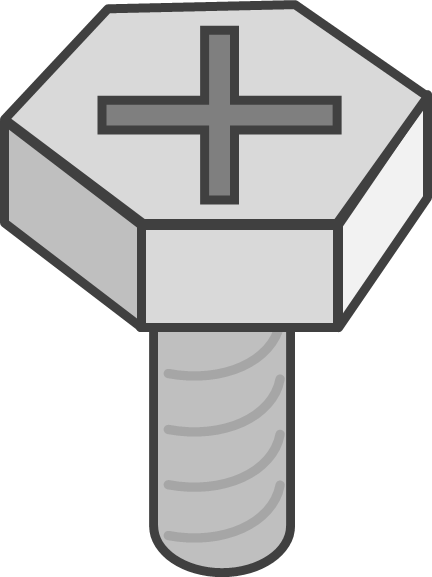 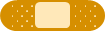 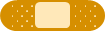 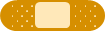 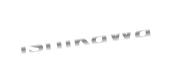 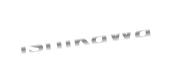 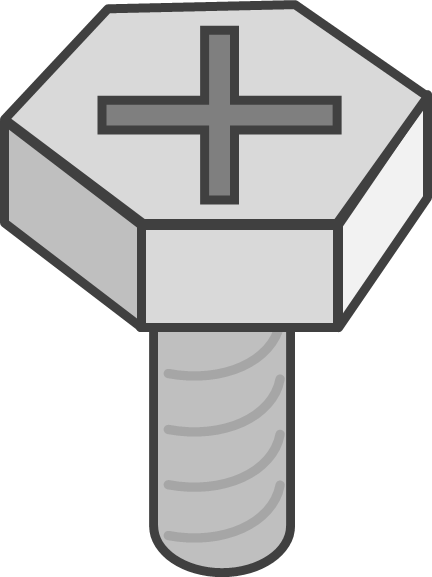 補助率　7/10 以内
（国３/10以内、県２/10、市町2/10）
補助率　9/10 以内
（国1/2以内、県２/10、市町2/10 ）
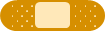 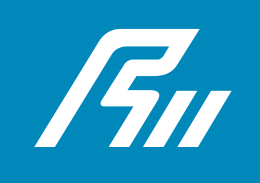 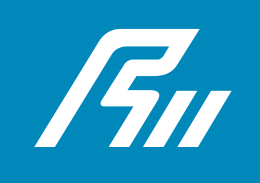 撤去
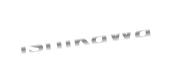 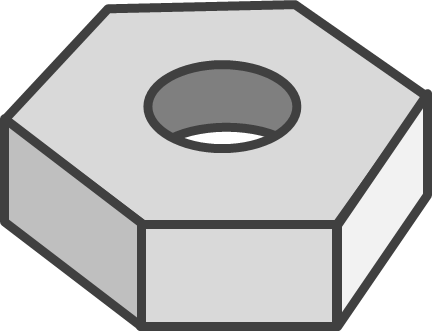 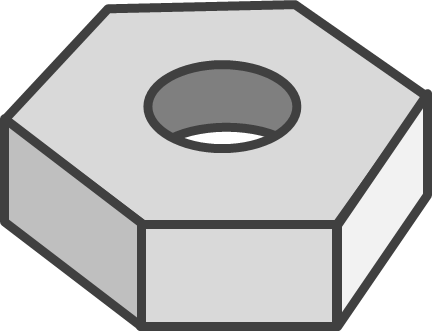 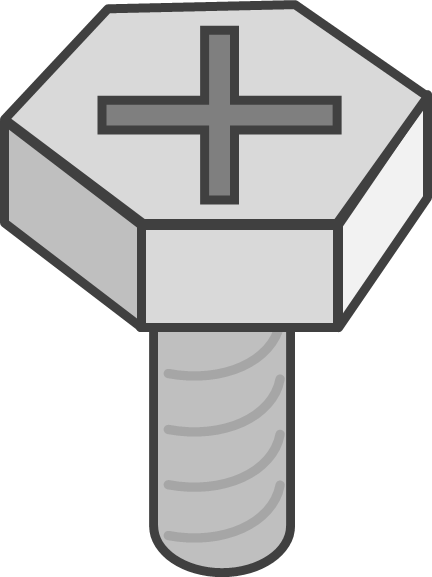 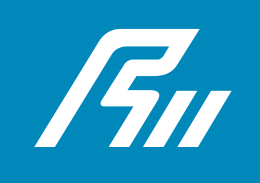 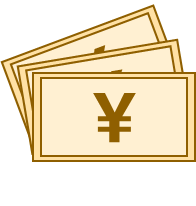 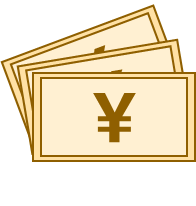 機械や施設の再建・再取得や修繕などの費用を補助
05
※　　と　　について、復旧する施設が園芸施設共済加入対象（パイプハウスなど）の場合、
　共済へ未加入の場合は補助率が7/10（国３/10以内、県２/10、市町2/10）になります
※申請内容により上記の補助率どおりにならない可能性もあります
能登半島地震によって被害を受けた農業者や農業法人が対象
農産物の販売実績がある方に限ります（自家消費のみは×）
ただし・・
★機械・施設を貸借している場合の申請者★
所有者または利用者
所有者のみ※
※所有者が非農業者であっても、利用者が農業者であれば申請可能
（ただし、所有者が以前、営農に利用していた場合に限ります）
・本事業は原形復旧が基本です。原形復旧を超える範囲は自己負担になります
・当事業により復旧した建物・機械は、保険・共済※への加入が求められます
　　※農業用ハウス等においては園芸施設共済
申請期日　～１２月上旬頃　
　　　　　※以降の申請については、窓口にてご相談ください。
問合せ
修繕・補強・撤去
再建・再取得
ご予約の上、相談窓口（QRｺｰﾄﾞ）へお越し
下さい。相談窓口が無い地域では、市町や
農林総合事務所にお問い合わせください。
貸与
対面相談実施中

予約の上、相談窓口へ
来所してください☎
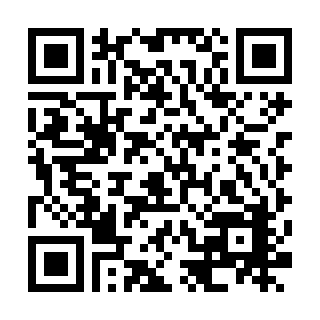 石川県 農林水産部 農業経営戦略課（076-225-1660）
RRR